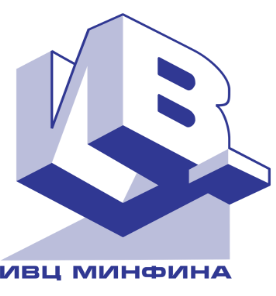 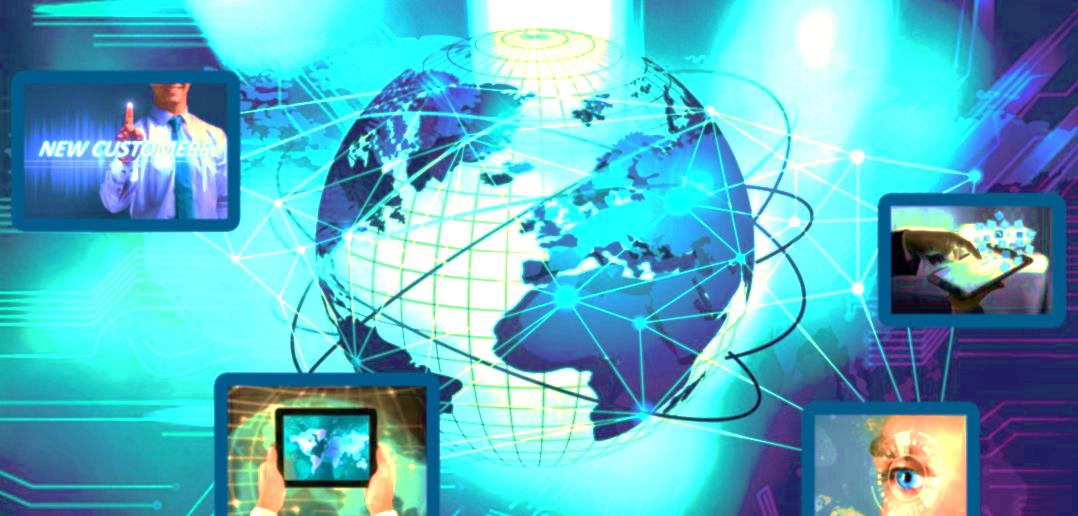 Электронный документооборот в процессах управления госфинансами
www.ivcmf.by
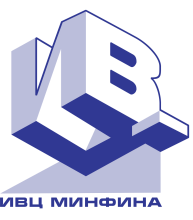 Электронный документооборот в РБ
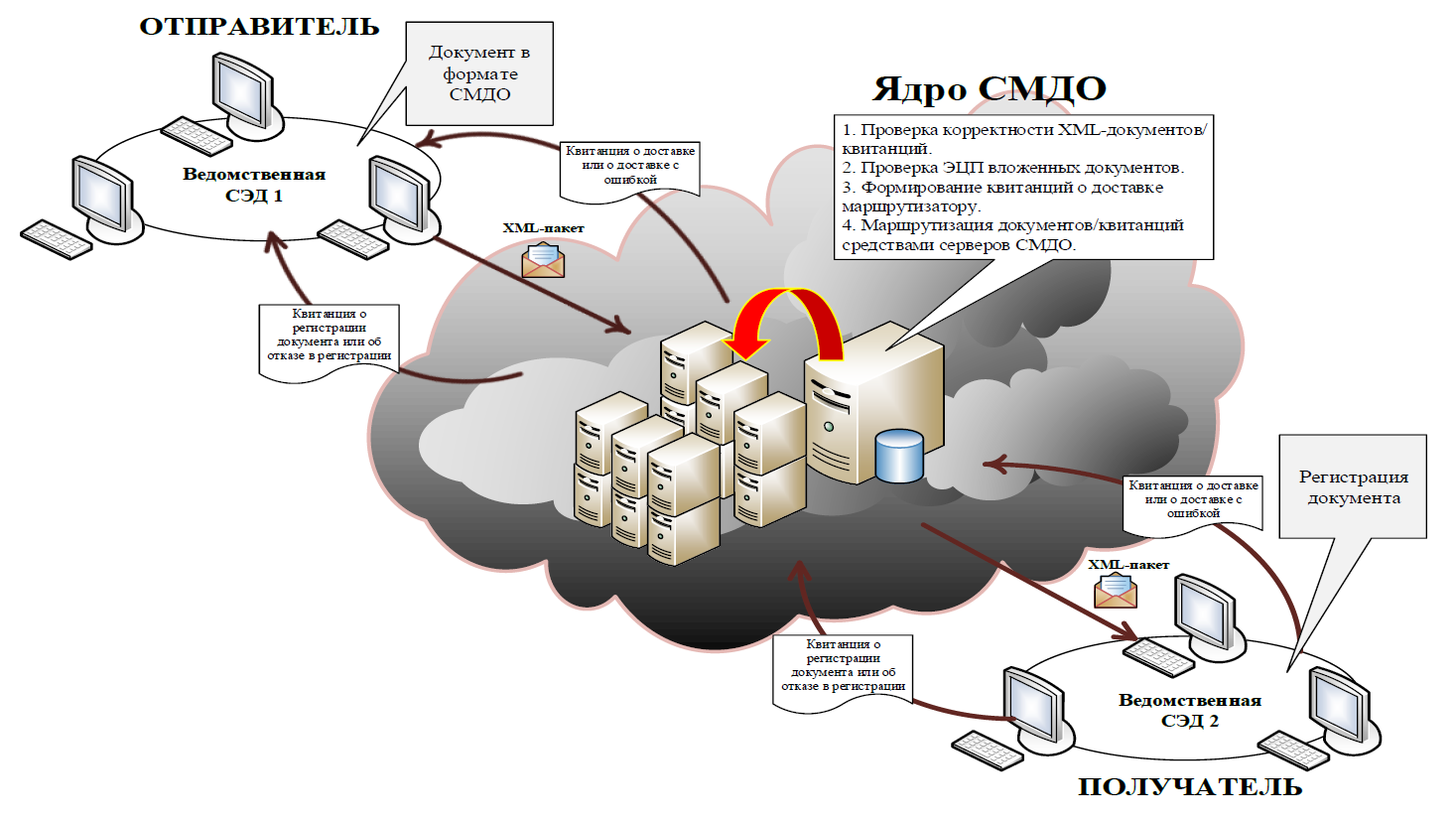 Общее количество абонентов СМДО в РБ более 15 000 
Пользователей системы DoXlogic-Fly – более 6500
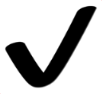 www.ivcmf.by
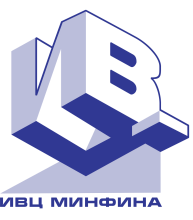 СЭД DoXlogic-Fly
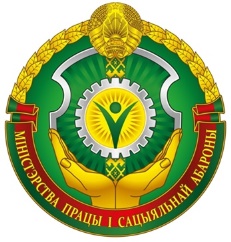 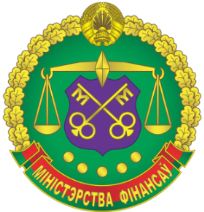 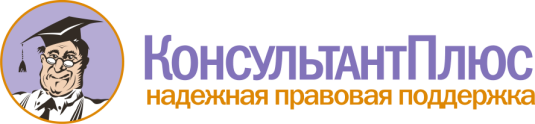 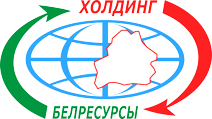 Сегодня СЭД «DoXLogic-Fly» – это не только система, регулирующая поток электронного документооборота на предприятии, но и мощнейший многопользовательский инструмент для управления целым комплексом бизнес-процессов, в числе которых:
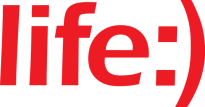 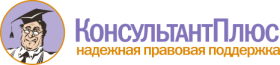 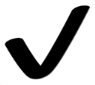 Управление делопроизводством
Обращения граждан и организаций
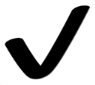 Административные процедуры и  нормативно-правовые акты
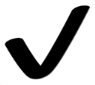 Ведомственный архив
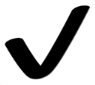 Управление встречами и залами совещаний
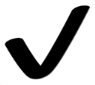 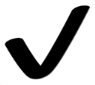 Мобильное место руководителя
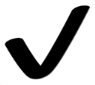 Уникальное контурное решение
Взаимодействие с другими 
информационными системами
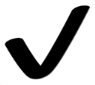 www.ivcmf.by
[Speaker Notes: В рамках создания электронного правительства в Республике Беларусь ключевым принципом является применение обмена электронными документами, как при работе с юридическими лицами, так и при работе с гражданами. 
Электронный документооборот во всем мире развивается ускоренными темпами, и сегодня можно с уверенностью сказать, что в скором времени переход всех предприятий Республики Беларусь на электронный документооборот неизбежен
Внедрение технологий электронного документооборота во многом обосновано:
 Повышением эффективности работы;
 Экономией ресурсов компаний (что позволит направлять их в более продуктивное русло);
 Таким образом, переход от передачи документов обычным способом к электронному документообороту — процесс нужный, важный и необратимый]
Защищенная работа
 с документами 
и поручениями
Увеличение
пользователей
Управление
 доступом
Контурное решение
Протоколирование/
аудит
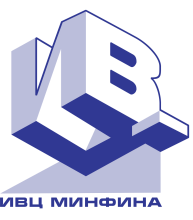 СЭД DoXlogic-Fly
Web-интерфейс
Электронная подпись на всех этапахработы с документом
Масштабируемость: тысячи пользователей могут работать с единой системой
доступ к бизнес-функциям
ролевой доступ
доступ к объектам
механизм замещения сотрудников
Автоматизация «сквозных» процессов среди нескольких юридических лиц. Разграничение  рабочей области. Обмен документами, как по СМДО, так и внутри контура
ввод и изменение данных
выполнение бизнес-операций
формирование отчетов
www.ivcmf.by
[Speaker Notes: Тоже быстро]
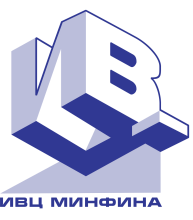 Площадка по обмену документамиWorkflow
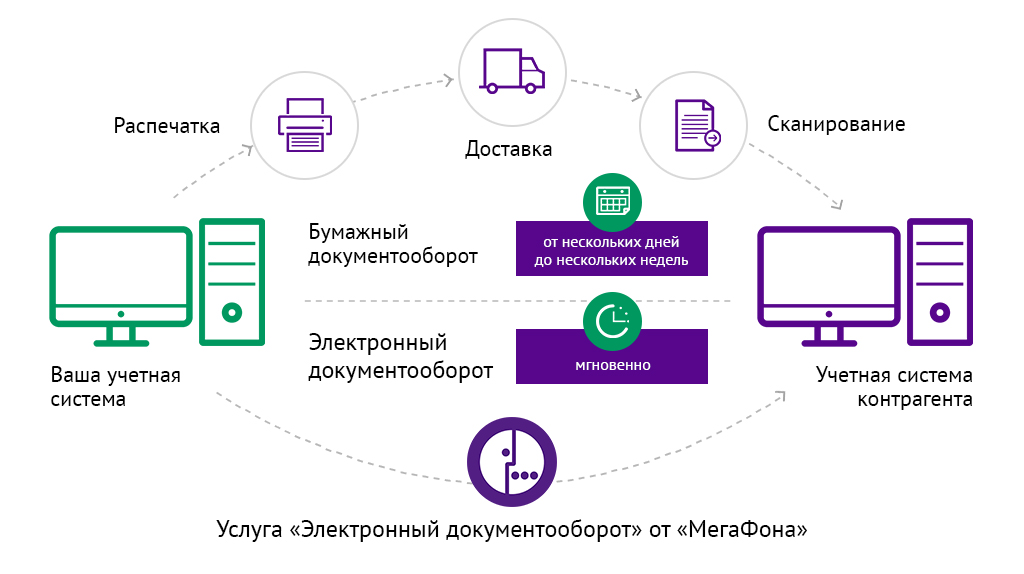 Отправка бумажного ЮЗЭД
Отправка электронного ЮЗЭД
Контрагент 1
Контрагент 2
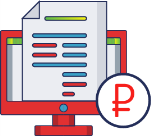 workflow
Площадка по обмену документами «Workflow» 
с использованием ЭЦП
www.ivcmf.by
[Speaker Notes: Сказать для чего она, ее назначение]
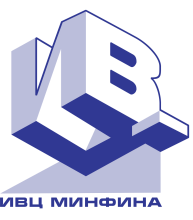 Е-хранилище
ПРЕДПОСЫЛКИ для СОЗДАНИЯ Е-хранилища
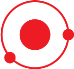 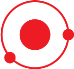 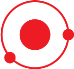 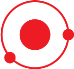 01
02
03
04
Необходимость использования одной версии файлов и документов для ИС
Увеличение количества ИС, использующих одни и те же файлы и документы
Необходимость снижения совокупных объемов хранимых файлов в ИС
Обеспечение однократного ввода  данных в ИС
www.ivcmf.by
[Speaker Notes: Сказать для чего она, ее назначение]
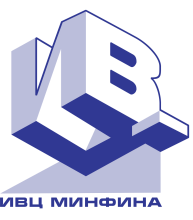 Система хранения и анализа данных.Е-хранилище
«Как есть»
«Как будет»
ГИАС УГЗ
Исполнение бюджета
Планирование бюджета
ГИАС УГЗ
Планирование бюджета
Исполнение бюджета
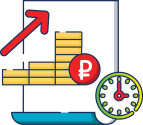 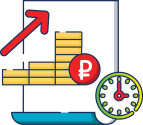 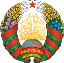 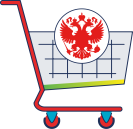 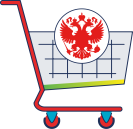 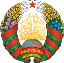 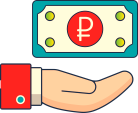 BYN
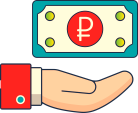 BYN
BYN
BYN
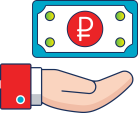 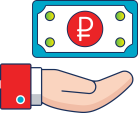 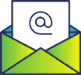 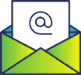 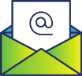 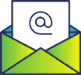 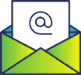 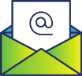 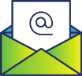 Документы, основания
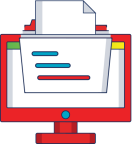 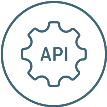 Бухгалтерские системы
СЭД
Облачный сервис Workflow
Е-хранилище
(файлы и документы обмена)
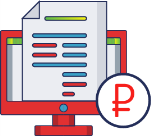 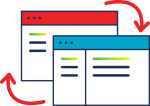 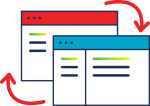 BYN
Облачный сервис Workflow
СЭД
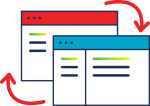 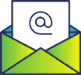 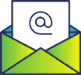 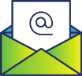 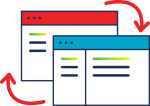 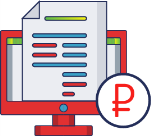 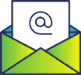 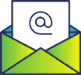 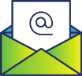 Бухгалтерские
системы
BYN
www.ivcmf.by
[Speaker Notes: Сказать для чего она, ее назначение]
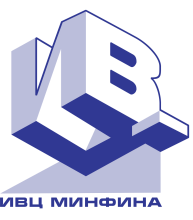 Принципы взаимодействияИС с Е-хранилищем
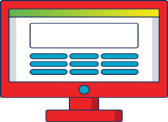 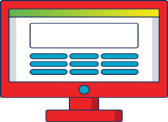 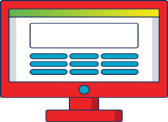 ИС, взаимодействующие с Е-хранилищем
Информация обмена
Е-хранилище
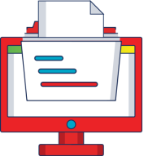 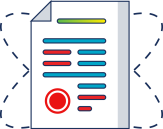 сохранение файлов документа в привязке к РКК-документа
Сохранение ЭД в привязке к РКК
Сохранение метаданных РКК / файла документа 
предоставление уникального идентификатора  РКК, файла, ЭД (ID)
сохранение истории изменения РКК-документа
API для получения РКК-документа, ЭД, файлов, ЭП, метаданных, контрольной суммы
Информация об ЭД + файлы, ЭЦП
ЭД, подписанные данные, ЭП
Передача информации о документе, файлов и ЭЦП к ним
Передача ЭД, файла подписанных данных и ЭЦП

получение файлов, ЭД по ID
Идентификаторы карточки или ссылки на документы , файлы (ID)
www.ivcmf.by
[Speaker Notes: Сказать для чего она, ее назначение]
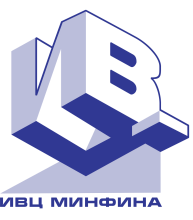 Преимущества Е-хранилище
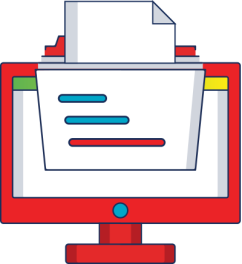 Отдельное решение для информационных систем для хранения файлов и документов и организации оперативного доступа
Обеспечение юридической значимости при долгосрочном хранении
04
01
01
04
Возможность поиска файлов и документов, размещенных разными информационными системами
Высоконагруженное, масштабируемое решение
05
02
02
05
Использование объектных хранилищ для надежного хранения файлов и масштабирования системы хранения
Предоставление открытого API для подключения информационных систем
06
03
03
06
www.ivcmf.by
[Speaker Notes: Сказать для чего она, ее назначение]
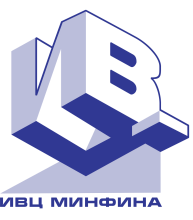 Спасибо за внимание!
РУП «ИВЦ Минфина»
https://ivcmf.by
sed@ivcmf.by
www.ivcmf.by
[Speaker Notes: Очень быстро]